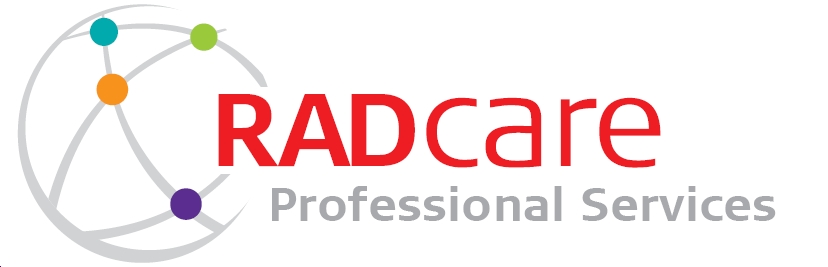 Philip Jerichower
RADcare, Director of Training
What is RADcare?
RADcare is the brand name of RAD’s services to our Partners and end-users
It includes
Pre-sales Support
Technical Support
Project Management
Training
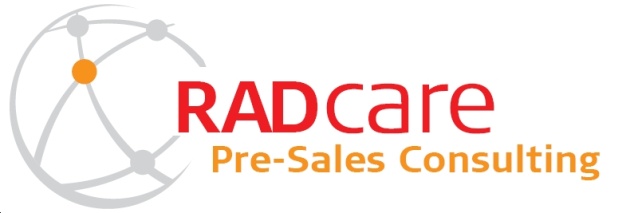 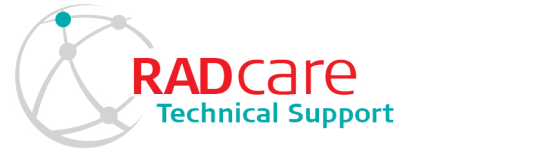 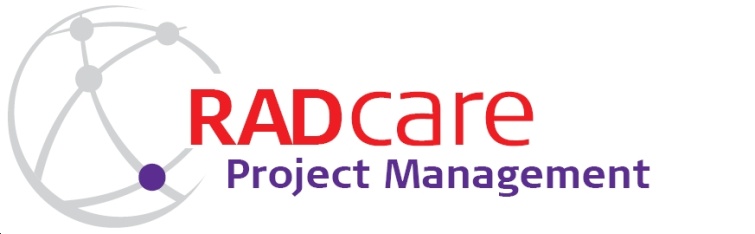 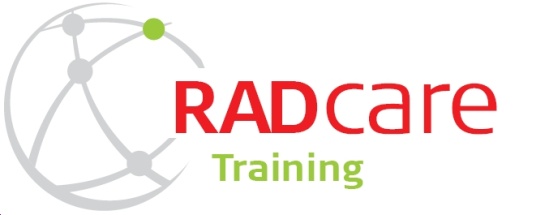 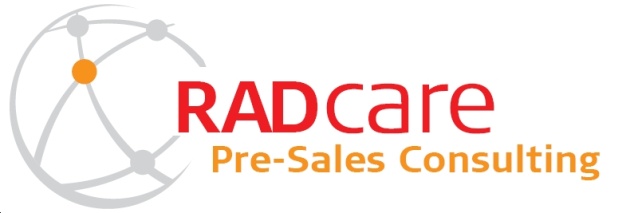 RADcare Pre-sales consulting
Review and assistance with design and pre-sales tests
Proof of Concept
Tenders
Only via channel partners
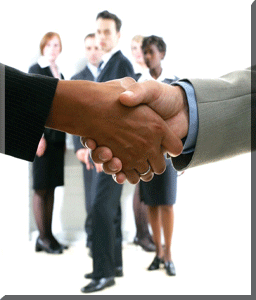 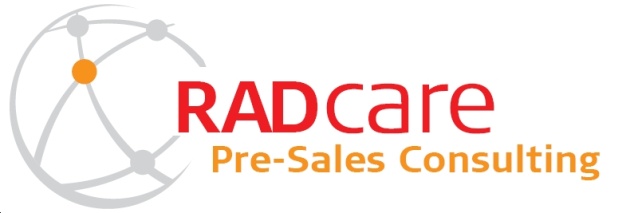 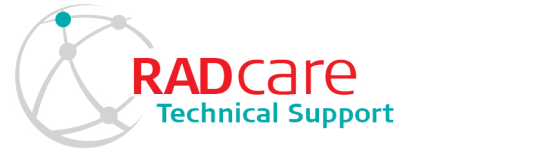 RADcare Technical Support
Priority handling and escalation procedures
On-site spares
Replacement parts/products
Access to eSupport system
Software downloads
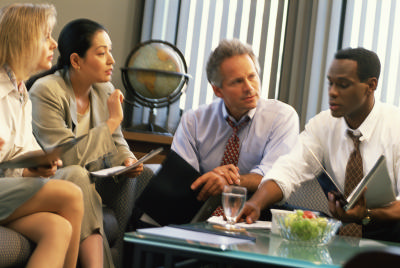 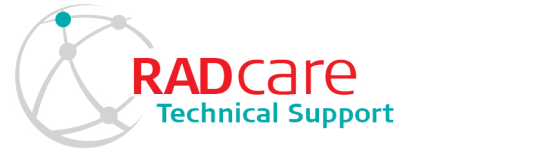 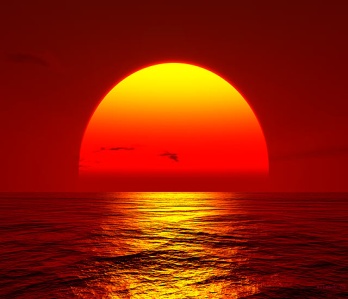 Follow the sun service model
RADcare administration and 24/7 call center
We support you when you need it….
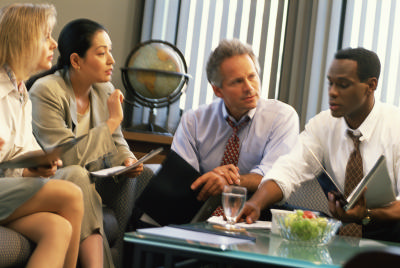 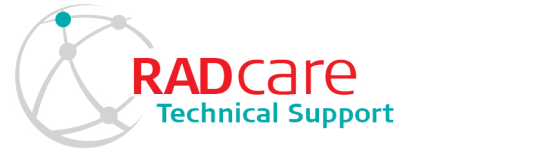 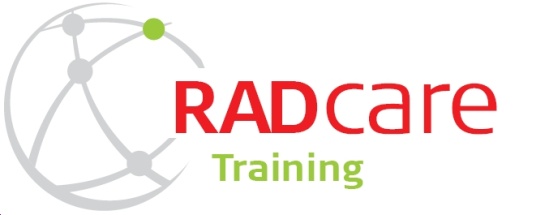 RADcare Training
Regional pre-sales and technical seminars
Training-on-demand – both Face-2-Face and via the web
WBT – Web-based training
RAD University
eLAB – on-line self-directed training
RAD certification
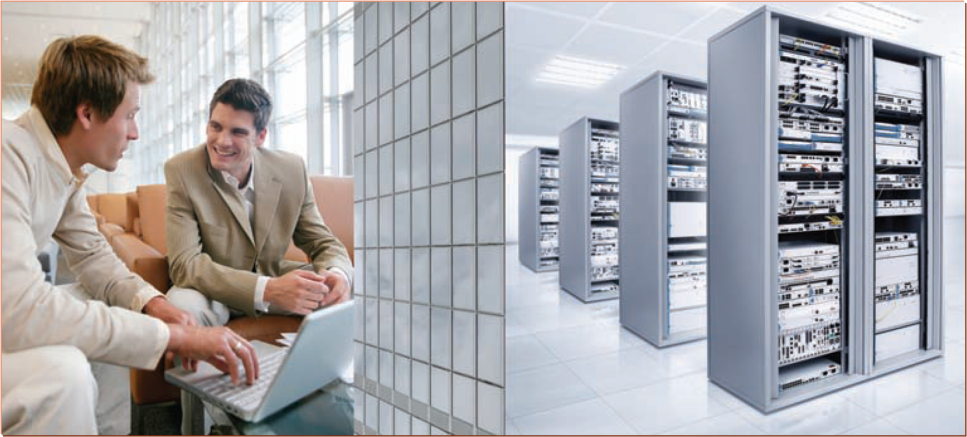 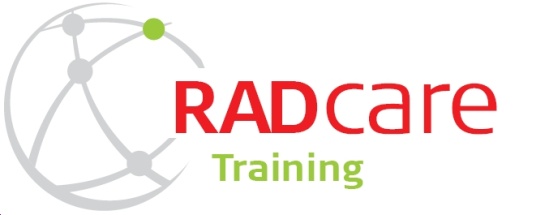 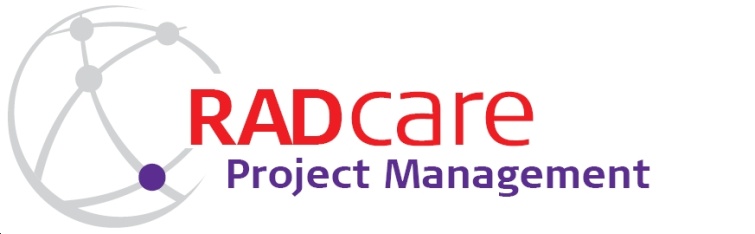 RADcare Project Management
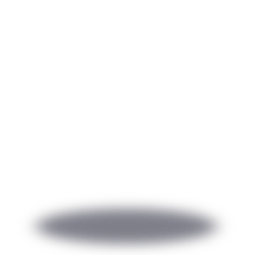 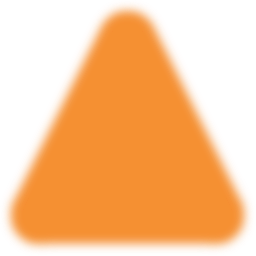 Single point of contact
Project coordination
Periodic meetings
Action item follow-up
Regular progress reports
Test procedure definition
Project specific documentation
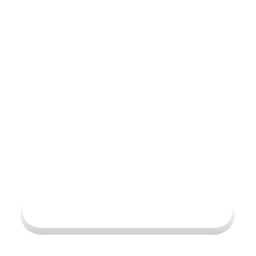 Customer
Partner
RAD
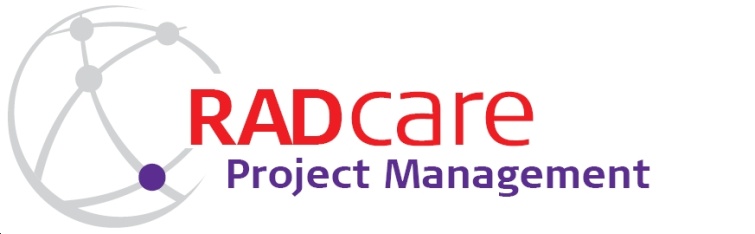 RADcare – peace of mind
Pre-sales Support
Technical Support
Project Management
Training
RADcare services are your key to satisfaction!
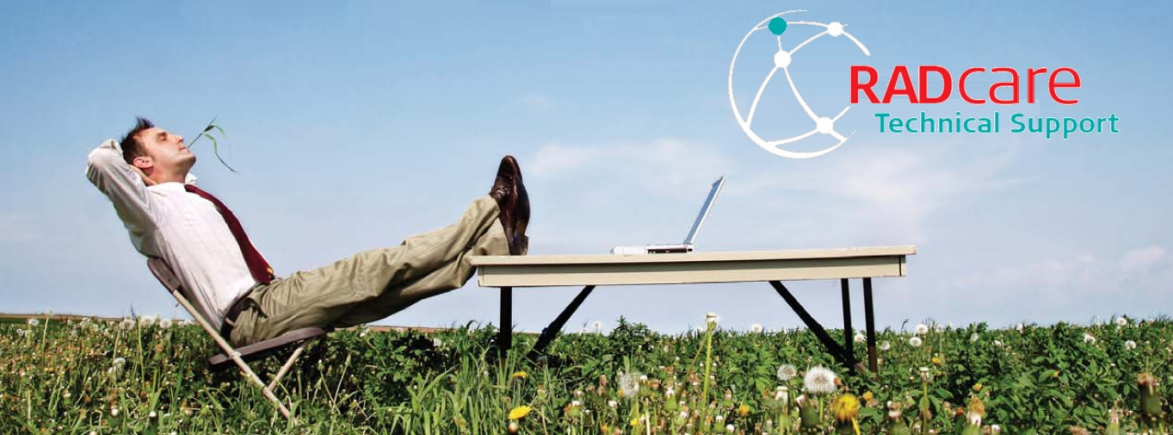